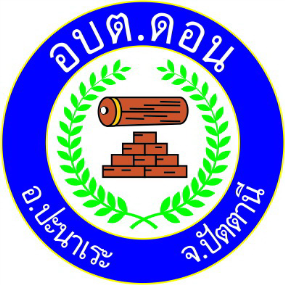 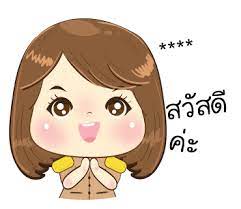 กองสวัสดิการสังคม องค์การบริหารส่วนตำบลดอน
ขอเชิญชวน
หน่วยงานเอกชน หน่วยงานราชการ หรือหน่วยงานอื่นๆ 
จัดทำสิ่งอำนวยความสะดวกขั้นพื้นฐานสำหรับคนพิการ
หรือทุพพลภาพ
ในพื้นที่ของหน่วยงาน ดังนี้
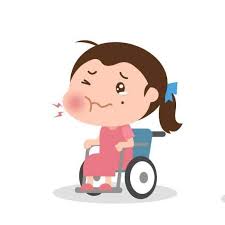 - -มีทางเดินเท้า หรือบาทวิถี ไม่ลื่นและกว้างพอสำหรับรถนั่งคนพิการ
-  มีบริการช่องทางด่วนสำหรับผู้ต้องการความช่วยเหลือเร่งด่วนเฉพาะ
-  มีเครื่องหมายสัญลักษณ์ต่างๆ ที่ชัดเจนทั้งภายในและภายนอกอาคาร 
รวมทั้งมีที่นั่งเพียงพอสำหรับคนพิการ
-  มีทางลาด ราวจับ และบันไดที่มีความปลอดภัยสำหรับผู้พิการ
-  มีที่จอดรถสำหรับผู้พิการ
-  มีห้องน้ำสำหรับผู้พิการ
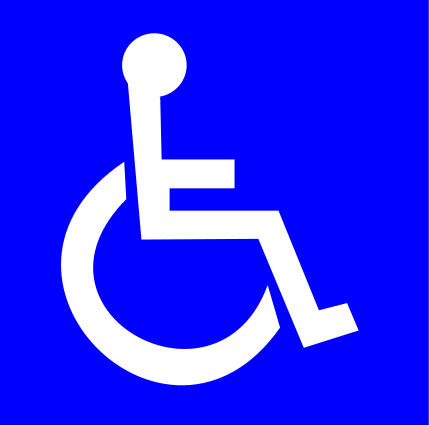 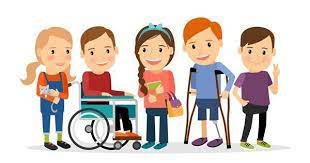